Klimaplan 2050Albertslunds bidrag til et grønnere, klimatilpasset og klimaneutralt samfund
https://vimeo.com/user20152795/review/484191358/052ff24973
[Speaker Notes: Klimaplanen blev godkendt i 2021, ligesom et6 kommunalt forpligtende samarbejde DK2020, hvor nu alle kommuner er med]
2
Hvad indeholder klimaplanen?
Klimaplanen har flere delmål frem mod 2050. Delmålene understøttes af klimaindsatser.
På kort sigt følger Klimaplan 2050 op på Albertslunds nuværende Klimastrategi 2025 med en tre-årig handleplan 2020-2022. Den kortsigtede handleplan er detaljeret med konkrete indsatser.



På mellemlang sigt sætter Klimaplan 2050 delmål for klimatilpasning og CO2 –reduktion i 2035. Indsatser for 2035 er knap så detaljerede og bygger typisk videre på de igangværende indsatser.



På lang sigt peger Klimaplan 2050 frem mod en CO2 –neutral og klimatilpasset by i 2050. Indsatserne på lang sigt er en forventning om, hvad der er muligt i fremtiden og bliver konkretiseret med handleplaner i årenes løb.
Nye klimamål for Albertslund Kommune
Varmeforsyning vil være CO2 -neutral i 2025
Elforsyning vil være CO2 -neutral i 2030
Kommunale ejendomme og maskinpark vil være CO2 -neutral i 2030
Albertslund vil være affaldsfri i 2050
Transportsektoren vil være CO2 -neutral i 2050
Kommunen vil være fuldt skybrudssikret i 2050
2020-2025
2025-2035
2035-2050
En CO2 –neutral 
og klimatilpasset by
[Speaker Notes: Klimaplanen er inddelt i tre step – det korte, det mellemlange og det lange sigt]
3
Hvor langt er vi i 2030 og 2050?
Effekten af de kommunale klimaindsatser er et lille bidrag til den store grønne omstilling, der forventes at finde sted i hele samfundet i de kommende år. Den CO2 –reduktion, vi håber at opnå frem mod 2050, er derfor i høj grad et resultat af den nationale og regionale udvikling og i mindre grad af den kommunale indsats.
I 2030 skal energisektoren nedbringe hele sit CO2 aftryk og  transportsektoren skal reducere med 30 % CO2 ift. 2017.
2030 målsætningen er indenfor rækkevidde
Figuren viser, at vi kan nå 2030-målet for CO2 –reduktion med de planlagte indsatser. Dog er de nationale rammevilkår afgørende, særligt i forhold til omstillingen af transportsektoren.
CO2 –reduktion fra energi
Energisektoren skal reducere med 31.555 t . CO2 i 2050
CO2 –reduktion fra transport
Transportsektoren skal reducere med 21.034 t . CO2 i 2050
Skovrejsning skal medvirke til reduktion af 
818 t . CO2 i 2050
Figuren viser CO2-udledningen i business as usual samt i tiltagsscenariet 2017-2050. Tiltagsscenariet består primært i reduktion af CO2 fra energi- og transportsektoren (de farvede områder i figuren) og gælder for Albertslund som geografisk område. Tiltagsscenariet er baseret på udvalgte tiltag fra klimaplanen, hvoraf de væsentligste er CO2 -neutral fjernvarme i 2025, flere elbiler og fossilfri busdrift. I landbrugssektoren indgår en mindre reduktion fra skovrejsning.
[Speaker Notes: Hvordan ser det ud i forhold til at nå målene – langt det største bidrag forventes at ske i forhold til den nationale indsats – det vigtige for Albertslund at gjort kommunen parat til elektrificeringen og udfasningen af forsile brændsler]
4
Hvor kommer CO2 –udledningen fra i 2030 og 2050?
Figuren viser hvor CO2 –udledningen i Albertslund kommer fra, når klimaplanens indsatser er gennemført i 2030 og 2050.
Let transport
Når de planlagte indsatser er gennemført i 2030, forventes person- og varebiler stadig at fylde i Albertslund klimaregnskab, mens de i 2050 forventes at være klimaneutrale. Nationalt er der endnu ikke opsat mål for reduktion i CO2 -udledningen for vejtransport. Fortsætter vi som i dag, vil kun 9% af person- og varebiler være eldrevne i 2030. Skal den nationale 70% målsætning for CO2 -udledningen nås i 2030, må vi forvente en langt større andel elbiler. I tiltagsscenariet regner vi derfor med 35% elbiler i 2030 og forventer nationale rammevilkår, der understøtter dette som minimum. 

Tung transport og fly
Med de nuværende rammevilkår vil tung transport fortsat udgøre en betydelig CO2 –udledning i 2050. Folketinget har endnu ikke fastlagt reduktionstiltag for tung transport, men hvis det antages, at rammevilkårene ændres, så tung transport reducerer sin CO2 –udledning med 30% i perioden 2030-2050, vil Albertslunds CO2 –udledning i 2050 være 6340 ton lavere. 

Den nationale 70%- målsætning i 2030 omfatter ikke udenrigsfly, som derfor ikke er med i de forrige figurer, hvor kun indenrigsfly indgår. Når vi har valgt at medtage udenrigsfly her, er det for at vise, at flytransport har en væsentlig CO2 -udledning, der uden nye tiltag forventes at vokse. Opgørelsen af flytransport er baseret på regionale data fordelt på indbyggertal i kommunen og er derfor ikke specifik for borgernes flyvaner i Albertslund.
2050 manko
I 2050 er mankoen for at opnå klimaneutralitet i Albertslund 26.306 tons CO2 uden udenrigsfly og 57.918 tons CO2 med udenrigsfly. Udenrigsfly indgår ikke i de nationale klimamålsætninger.
Figuren viser hvor CO2-udledning forventes at komme fra i 2030 og 2050, når klimaindsatserne er gennemført. Udledningen er fordelt på undersektorer og angår Albertslund som geografisk område.
[Speaker Notes: Hvor kommer CO2-bidragene primært fra?]
5
Hvilken indflydelse har vi som kommune?
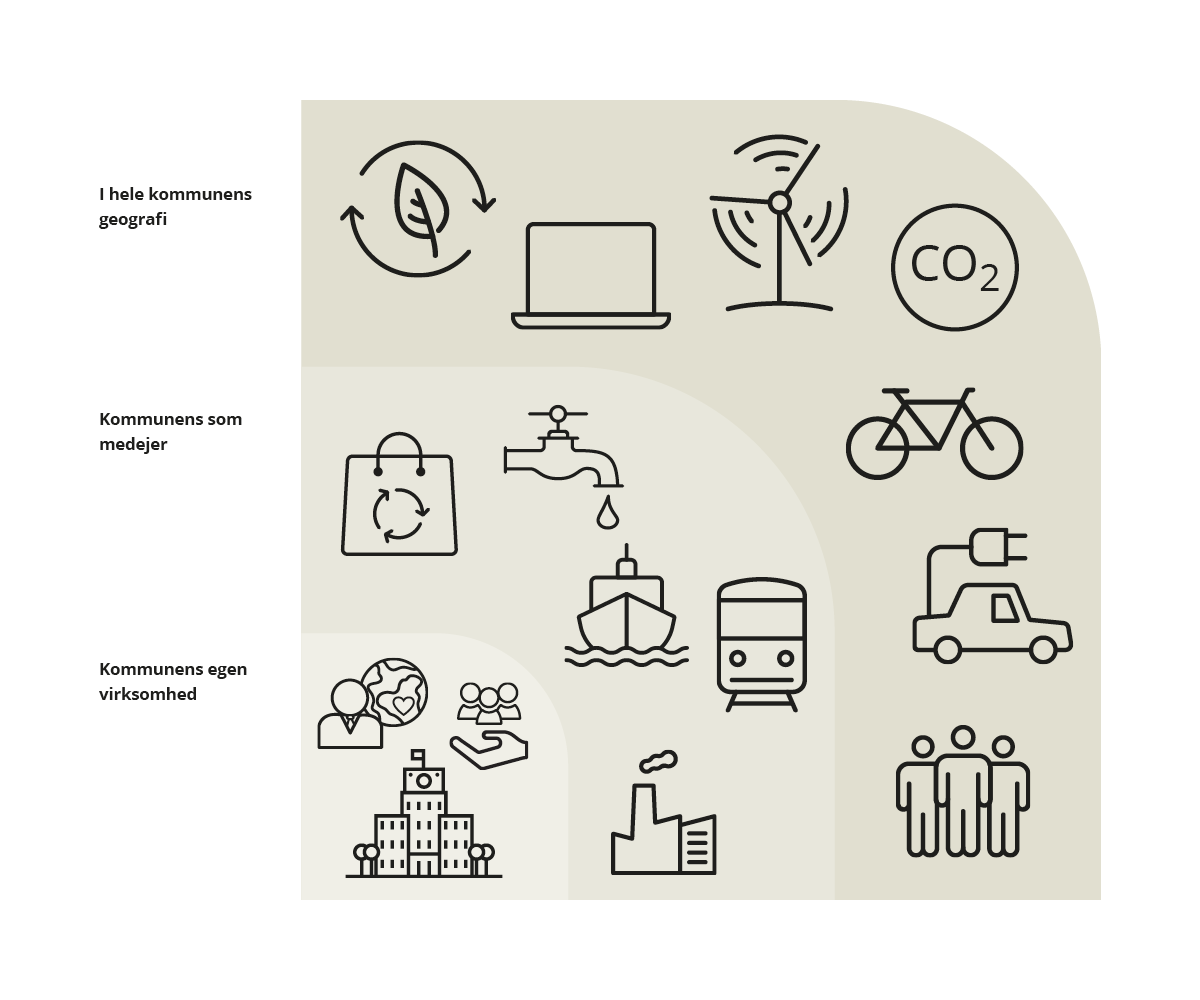 I hele kommunens geografi
Som kommune kan vi skabe klimaforankring hos borgere og erhverv i kraft af vores myndighedsrolle og ved aktivt samarbejde med foreninger og erhvervsliv. Varmeværket i Albertslund er kommunalt ejet og dermed har vi en væsentlig indflydelse på varmeproduktionen og -forbruget i hele kommunen. Vi har også en vigtig opgave med at fremme bæredygtig mobilitet, byggeri forbrug, genanvendelse og lokal klimatilpasning gennem byudviklingen.

Kommunen som medejer
Albertslund er medejer af flere vand-, energi- og affaldsselskaber, hvor vi kan udøve indflydelse på fremtidens sammensætning af brændsler til el og varme, genanvendelse mv. Derudover deltager vi aktivt i en række partnerskaber og netværk, der skubber på udviklingen af sammenhængende bæredygtig mobilitet, energiforsyning, offentlige indkøb mv. Her har vi den måske største direkte påvirkning på klimaet. 


Kommunens egen virksomhed
Her har vi direkte indflydelse på energiforbrug i kommunale ejendomme, maskinpark og indkøb. Området udgør kun en mindre del af den samlede klimapåvirkning i Albertslund, men har en vigtig signalværdi, idet vi inspirerer borgerne gennem vores valg og sætter nye standarder for bæredygtig renovering, belysning, genanvendelse mv. Det er også på kommunens arealer, at en stor del af byens afledning af klimatilpasningen i Albertslund finder sted. 


Klimaplanen har indsatser rettet mod alle tre niveauer, som adresseres i de kommende afsnit.
[Speaker Notes: Hvad er det for indsatser Albertslund vil fokusere på]
6
Klimaplanens hovedmålsætninger
[Speaker Notes: Hovedmålsætningerne:]
Forankring af Klimaplanen
Borgerinddragelse 
Politisk forankring
Forankring i den kommunale forvaltning og drift
Samarbejde i DK2020 (næsten alle kommuner deltager i klimaplanarbejdet Blandt andet med en række faggrupper)
8
Initiativer i Albertslund kommune på klimaområdet – kort fortalt
Den danske målsætning om 70% reduktion af drivhusgasser inden 2030 nødvendiggør en ambitiøs indsats for at nå i mål. Som kommune vil vi med vores klimaplan understøtte den nationale målsætning ved at forberede byen til denne omstilling. En lang række indsatser er nødvendige for at nå målsætningen:
Mobilitet
Transportsektoren er måske den vanskeligste sektor at omstille lokalt – og samtidig den, der påvirker Albertslunds klimaregnskab mest. Vi skal sikre, at ladeinfrastrukturen til en eldreven persontransport er til stede i nærhed til boliger og arbejdspladser, og at den kollektive transport bliver klimaneutral og let tilgængelig. Samtidig understøtter vi, at gående og cyklister har gode vilkår også på tværs af kommuner.
Fjernvarmeforsyningen nedbringer energibehovet
Albertslund fjernvarmeforsyning, forsyner stort set alle husstande i Albertslund. I 2026 skruer Albertslund Forsyning temperaturen i fjernvarmen ned til 60 grader. Strategien for Fjernvarmen giver mulighed for, mere plads til vedvarende energi og samtidig understøtter den byfornyelsen i Albertslund.
9
Vejen til en affaldsfri kommune
Albertslund vil være en affaldsfri kommune i 2050. Som kommune med tæt kontakt til borgere og erhverv arbejder vi for at øge genanvendelse og genbrug, så mindre og mindre affald skal forbrændes. Vi arbejder også for, at energikilderne til varmeforsyningen erstattes af vedvarende energi. Albertslunds Affaldsplan viser, hvordan vi i Albertslund vil implementere nye ordninger for øget genanvendelse og cirkulær økonomi, der skal kendetegne affaldsområdet i fremtiden. Særlige indsatsområder bliver at undgå madspild og i det hele taget at undgå at producere affald
Bæredygtig byudvikling
I forbindelse med den igangværende og kommende omfattende byudvikling i Albertslund, skal det sikres at byudviklingen er bæredygtig i forhold til livstids-energi- og ressourceforbrug, mobilitet mv.
Klimatilpasning og natur går hånd i hånd
Som mange andre steder i verden vil Albertslund opleve mere og kraftigere regn end hidtil. Klimatilpasning er en oplagt mulighed for at styrke naturen i Albertslund – til glæde for både borgere og biodiversitet. Udvikling af naturindhold og de rekreative muligheder i Store Vejleå og ådal skal styrkes – også i samarbejde med vores nabokommuner.
10
Kommunale ejendomme, maskinpark og indkøb
I de kommende år skal de kommunale bygninger tilpasses lavtemperaturfjernvarme og energirenoveres. Nybyggeri skal ske efter bæredygtige principper. Biler, traktorer og værktøj skal så vidt muligt være el-drevne. Arbejdet med at sikre principperne for bæredygtighed og cirkulær økonomi ved kommunale indkøb skal styrkes, ligesom der i kommunens institutioner skal være fokus på økologisk kost baseret på en væsentlig reduktion af animalske produkter.
De vigtigste drivkræfter, der kan sikre den grønne omstilling:
Borgerinddragelse og vedholdende fokus, samarbejde og forankring i kommunalbestyrelse, forvaltning, anlæg og driften i forhold til ovennævnte indsatsområder – samt en tæt opfølgning på målene i kommunens klimaplan/klimaregnskab.
11
Det interne Klimaarbejde

Klimaplanen – Afdelingerne/enhederne inddrages i forbindelse med de løbende revisioner af klimaplanen på et overordnet niveau i tilblivelsen og implementeringen af nye målsætninger og initiativer.

Klimakatalog for de kommunale enheder – En gang om året skal der udarbejdes et katalog med aktiviteter for de kommunale enheder.
12
Klimaaktiviteterne kan tage afsæt i aktuelle strategier og målsætninger i enhederne. Der bør være tilknyttet en lokal kontaktperson til den enkelte aktivitet, der er ansvarlig for opfølgning. Kontakten til enhederne foregår via et (nyt) netværk af klima/miljørepræsentanter i alle enheder. 

Klimaarbejdsgrupper - De kommunale enheder (blandt andet skoler og institutioner) samarbejder om aktiviteterne for eksempel i midlertidigt nedsatte arbejdsgrupper, der går på tværs af enheder og faglighed. Her deles erfaringer og hentes inspiration om relevante emner indenfor klima, miljø, natur og bæredygtighed mv.
Skoletjenster hos Vestforbrænding, BIOFOS, HOFOR kan med fordel benyttes.
13
Klimaseminar - Der afholdes klimaseminarer for alle enheder efter behov med fokus på videndeling og inspiration fra forvaltningens ”Klimasekretariat” og/eller eksterne fagligheder.

Oplagte klimaaktiviteter på børn- og ungeområdet: Biodiversitet/natur, affaldssortering, cirkulær økonomi, bæredygtigt forbrug, mobilitet (vi går/cykler til skole) m.v.:
1. Minimering af affaldsmængder og bedre sortering

Oplagte klimaaktiviteter på Voksenområdet: Natur, bæredygtig adfærd og CO2-neutralitet:
Reduktion af CO2-udledning fra vejgående lokal trafik 
Minimering af affaldsmængder og bedre sortering

Oplagte klimaaktiviteter på erhvervsområdet: Natur, bæredygtig adfærd og CO2-neutralitet:
Indkøb – CO2-bevisthed i forhold til varekøb
Optimering og reduktion af kørsel/logistik – overgang til el
Minimering af energiforbrug – varme og el